The Energy Test
multivariate binning-free and nonparametric
goodness-of-fit test
Goodness of fit tests
Such a test of a given model describes how well it fits a set of observations. Usually, we are interested in the confirmation or negation of the chosen probability distribution function (p.d.f.).
We can use them to check whether :
our statistical model agree with empirical data
two samples are drawn from identical distributions 
given sample follow the specified distribution
There exist a big varariety of the most popular are:
Kolmogorov–Smirnov (require estimation of parameters)
Chi squared (require arbitrary binning)
Why Energy Test can be better?
It is nonparametric, so there is no need to use pre-prepared tables.
It is binning free (binning always is arbitrary).
It is multivariate and scales well with further dimensions.
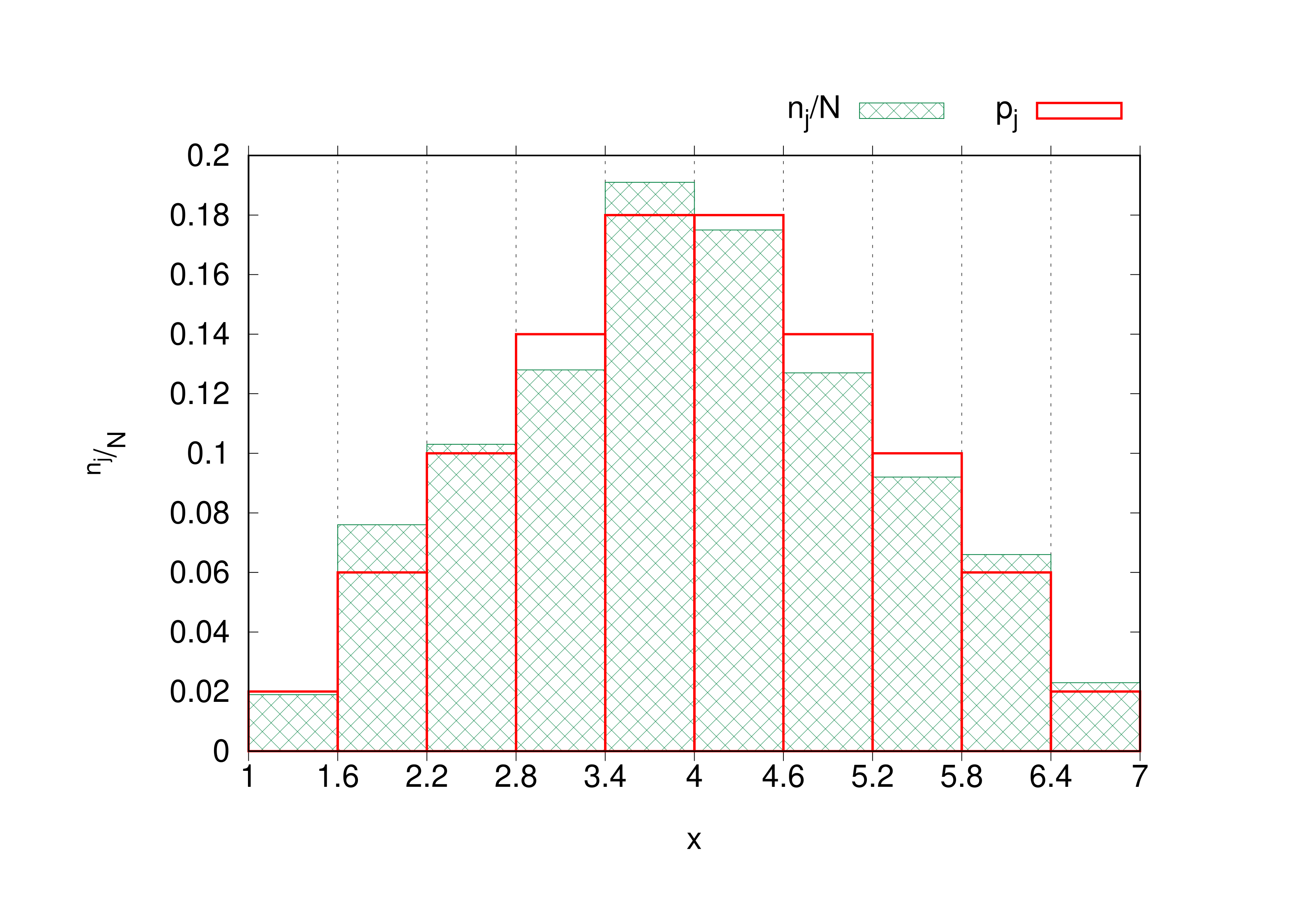 Chi-square test for a triangular random number generator
Test statistic
How can we adjust your test?
Significance level
Now we need to evaluate given T in order to confirm/deny null hypothesis. We do it by the p-value which is the probability of obtaining test results at least as extreme as the results actually observed, under the assumption that the null hypothesis is correct.
P-value will be different for each entry data and to determine it we perform permutation test. 
We assign randomly data entries to each sample and perform Energy Test on a big number of such small chunks. Then we place T from full analyze and see where it belongs against other T-ies.
Usecase at CERN
At LHCb Energy Test is used to find CP-violation. CP (charge conjugation parity symmetry) is         a physics law that sometimes does not apply and this indicates a room to formulate new more precise theory than the Standard Model. However such cases are extremely rare and hidden in a big number of „normal”  events. 
In the experiment, decays can be described by 2 dimensions in case of 2-body decay or 5 dimensions in 3-body decay that is why standard statistical tests are not the best option. 
We compare empirical measurements witch theoretical p.d.f and when we spot a p-value smaller than that associated with 5σ we can tell that we observed CP-violation and can further investigate this specific data sample.
CUDA
CUDA is a language extension that allows making computations on GPU instead of on CPU.
Computations on GPU are massively parallel (thousands of threads concurrently).
If calculations can be efficiently divided into independent subparts there is a possibility to gains significant performance bust.
Moving data is costly in comparison to making calculations so GPU can outperform CPU only on large enough datasets. GPU scale better than CPU with the growth of data input size.
Energy Test with CUDA acceleration
One permutation 64 elements.
Room for improvements
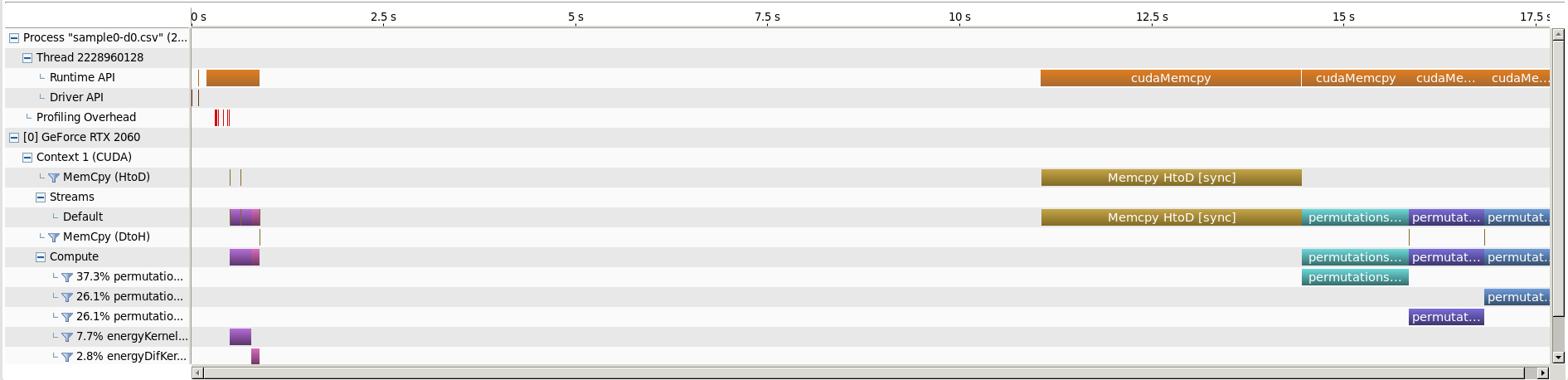 Thank for listening!
Questions?
Bibliografia:
arXiv:hep-ex/0203010
Wiktor Żychowicz